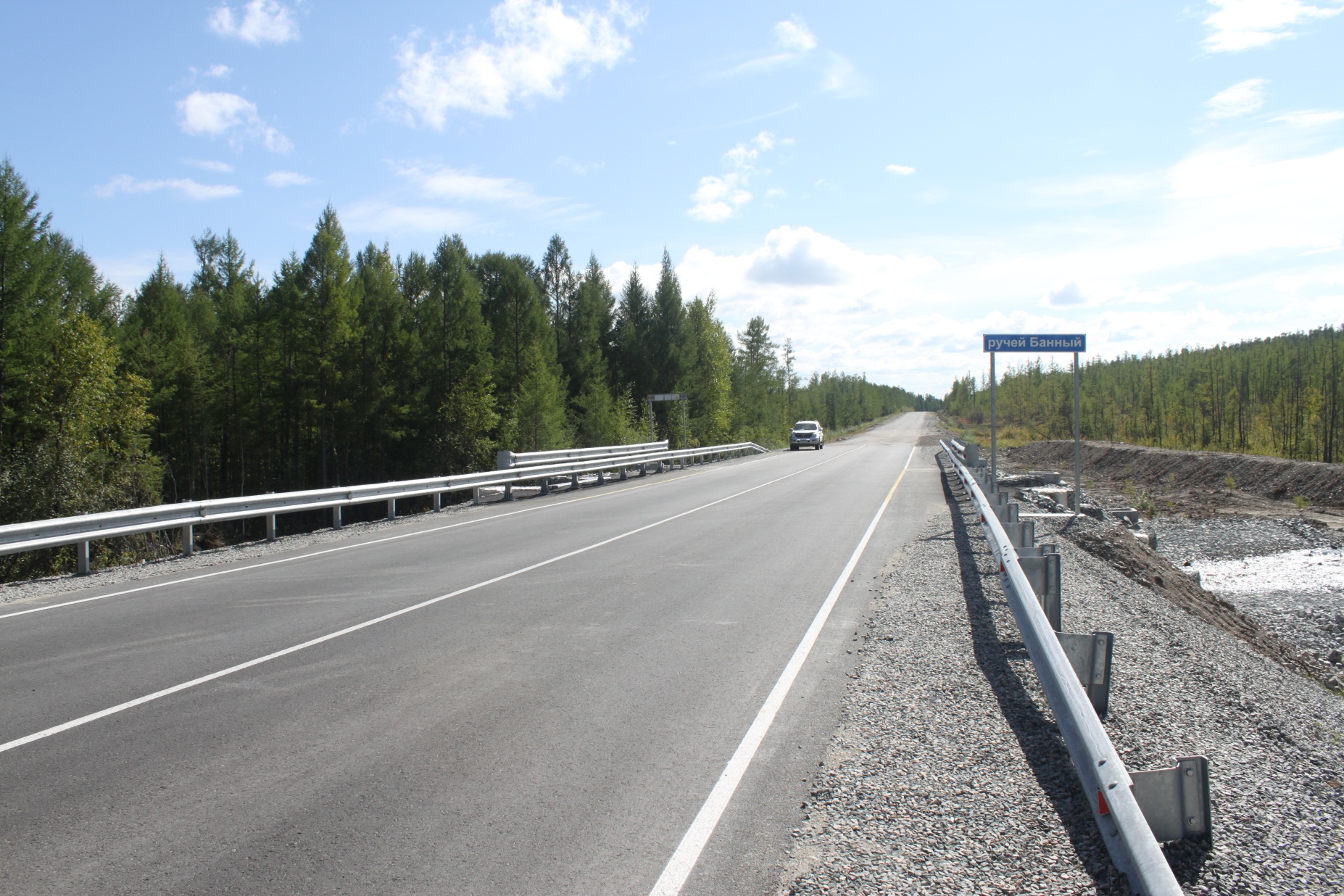 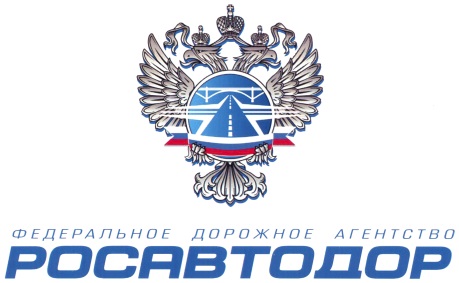 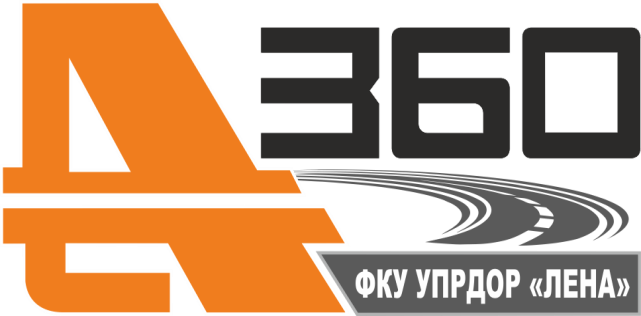 Федеральное казенное учреждение «Управление автомобильной магистрали Невер – Якутск Федерального дорожного агентства»
(ФКУ Упрдор «Лена»)
2018 год
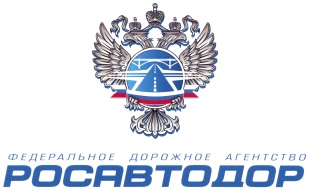 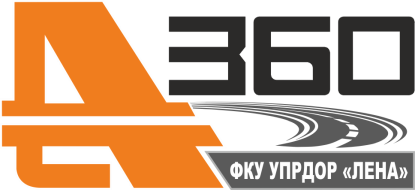 ФКУ Упрдор «Лена»
Автомобильная дорога А-360 «Лена» Невер – Якутск имеет протяжённость 1157 километров, из которых 268 проходит по территории Амурской области и 889 по территории Республики Саха (Якутия). Автомобильная дорога А-360 «Лена» является транспортной артерией связывающей не только субъекты Российской Федерации – Амурскую область и Республику Саха (Якутия), но и остаётся единственной круглогодичной наземной линией, связывающей с железной дорогой центральные, северные и арктические районы Якутии и Магаданской области. 

    Учитывая вышеизложенное, основной целью развития автомобильной дороги А-360 «Лена» является обеспечение условий для стабильного экономического развития Амурской области и Республики Саха (Якутия) и полного удовлетворения потребностей народного хозяйства в автомобильных грузоперевозках, обеспечение проезда к важнейшим транспортным узлам, железнодорожным станциям, речным портам, аэропортам и другим объектам транспортной инфраструктуры.
2 страница
Объемы работ по ремонту 
и капитальному ремонту автодороги А-360 «Лена» 
в Республике Саха (Якутия)
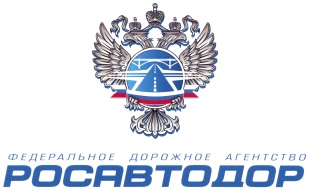 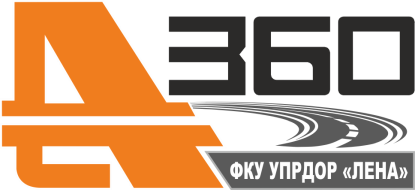 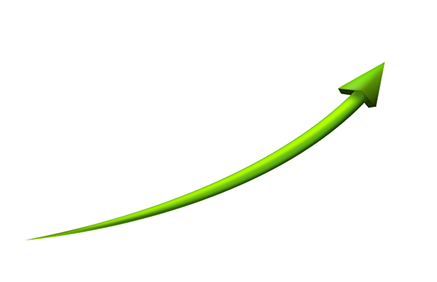 2,756
млрд руб.
2,749
млрд руб.
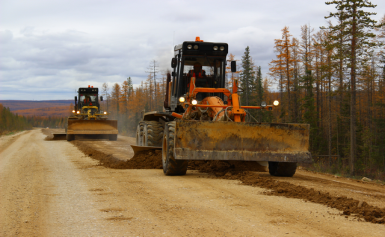 76 км
71 км
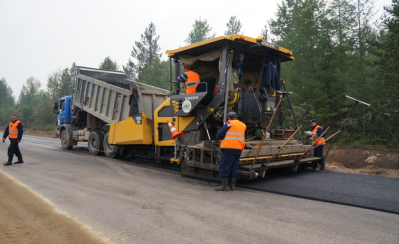 1,336
млрд руб.
1,264
млрд руб.
47 км
33 км
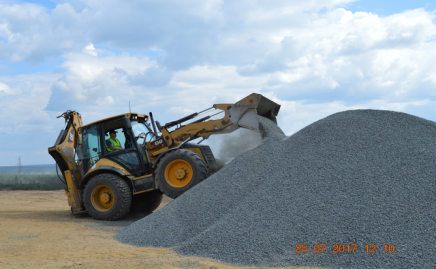 ПЛАН
ФАКТ
ФАКТ
ФАКТ
3 страница
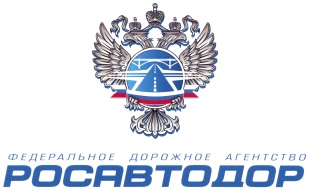 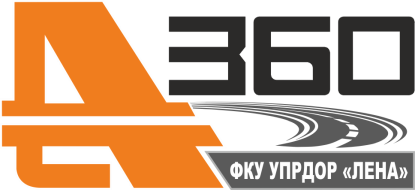 Объемы работ по содержанию автодороги А-360 «Лена»
  в Республике Саха (Якутия)
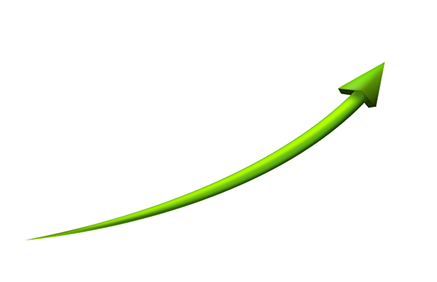 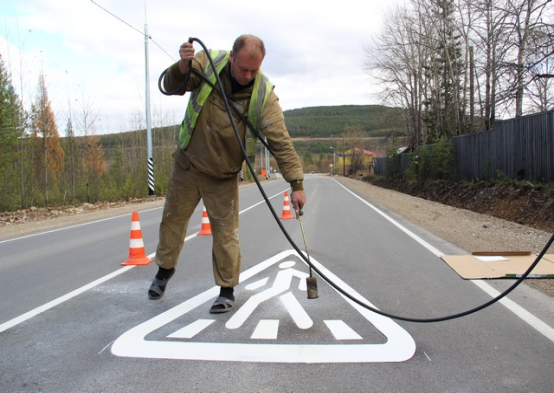 1,162
млрд руб.
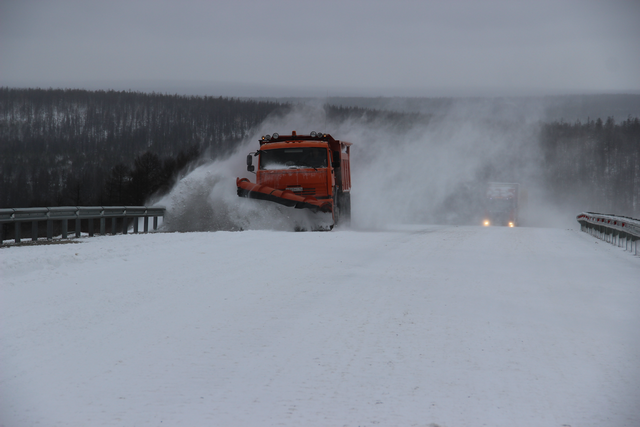 913,8
млн руб.
833,6
млн руб.
840,5
млн руб.
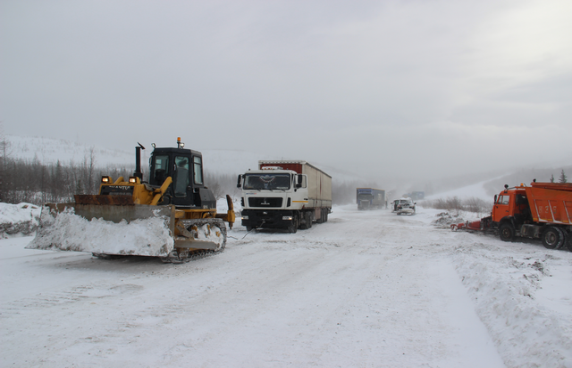 889 км
889 км
889 км
889 км
ФАКТ
ПЛАН
ФАКТ
ФАКТ
4 страница
Протяженность участков 
с асфальтобетонным и гравийным покрытием 
от границы Республики Саха (Якутия) с Амурской областью до г. Алдан
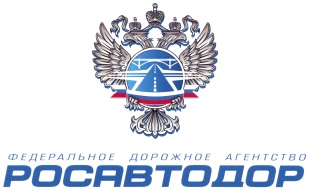 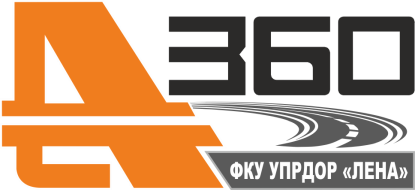 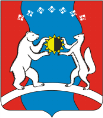 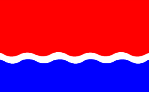 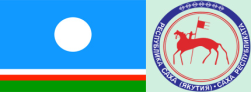 381 км
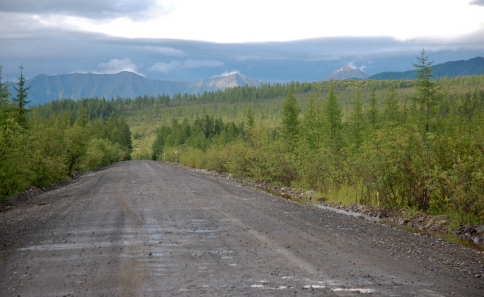 г.Алдан
Граница РС(Я)
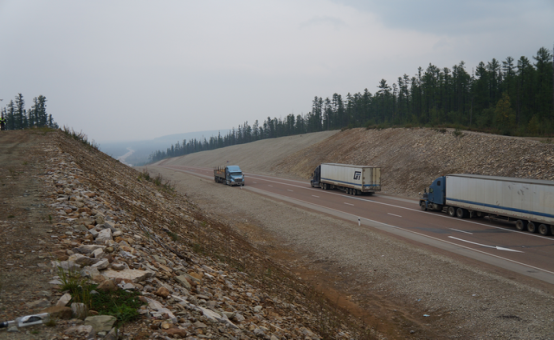 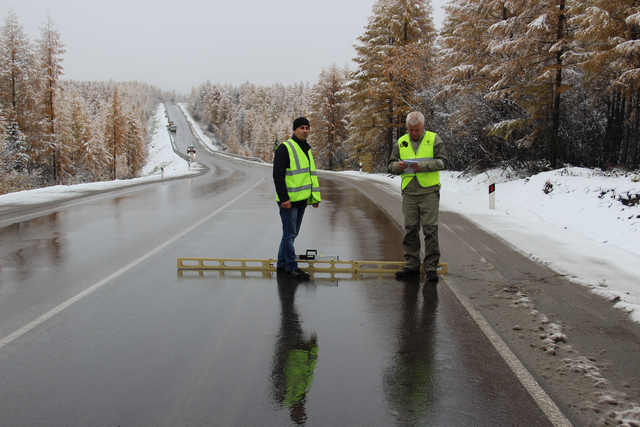 5 страница
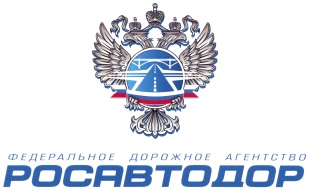 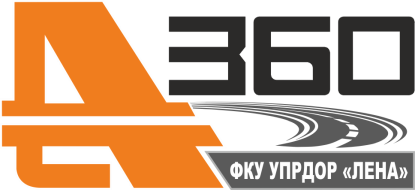 Протяженность участков с асфальтобетонным и гравийным покрытием между  г. Алдан – п. Нижний Бестях
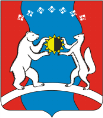 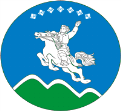 508 км
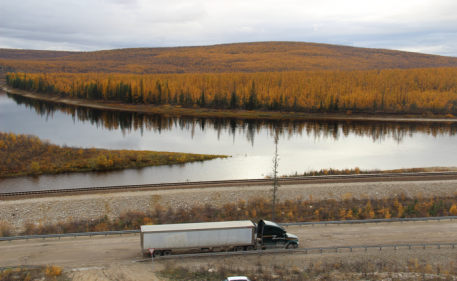 п. Нижний Бестях
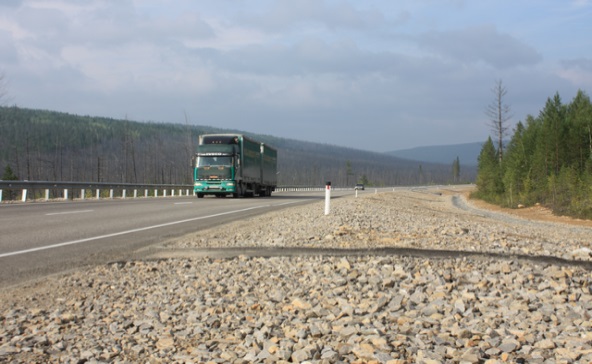 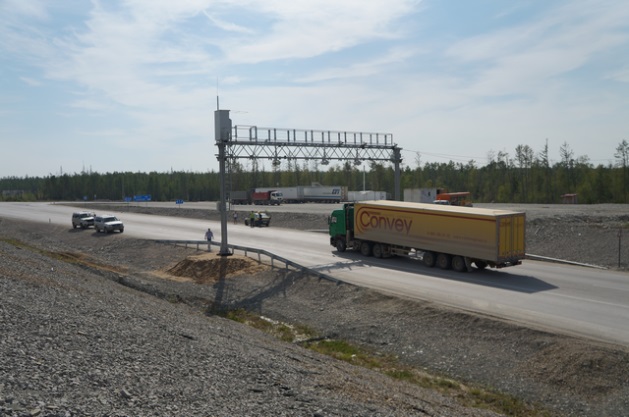 6 страница
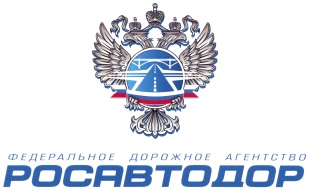 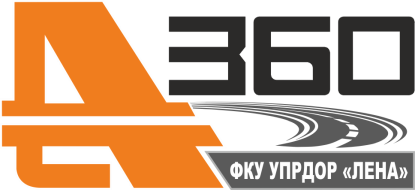 СХЕМА
расположения объектов капитального ремонта и ремонта
автомобильной дороги А-360 «Лена» в Республике Саха (Якутия)
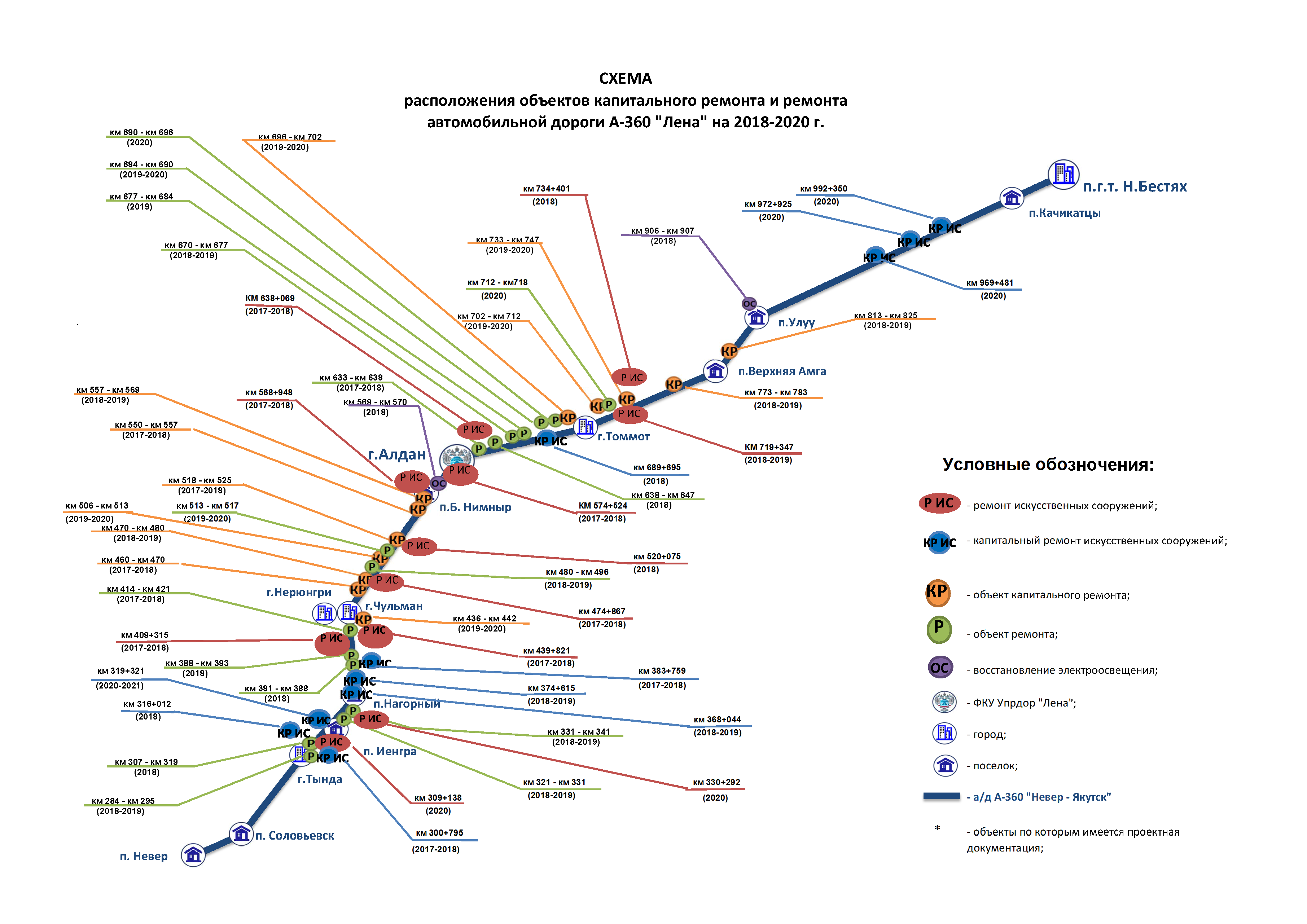 на 2018 – 2020 г.
7 страница
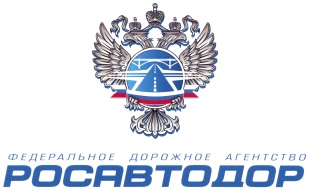 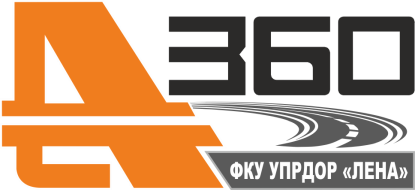 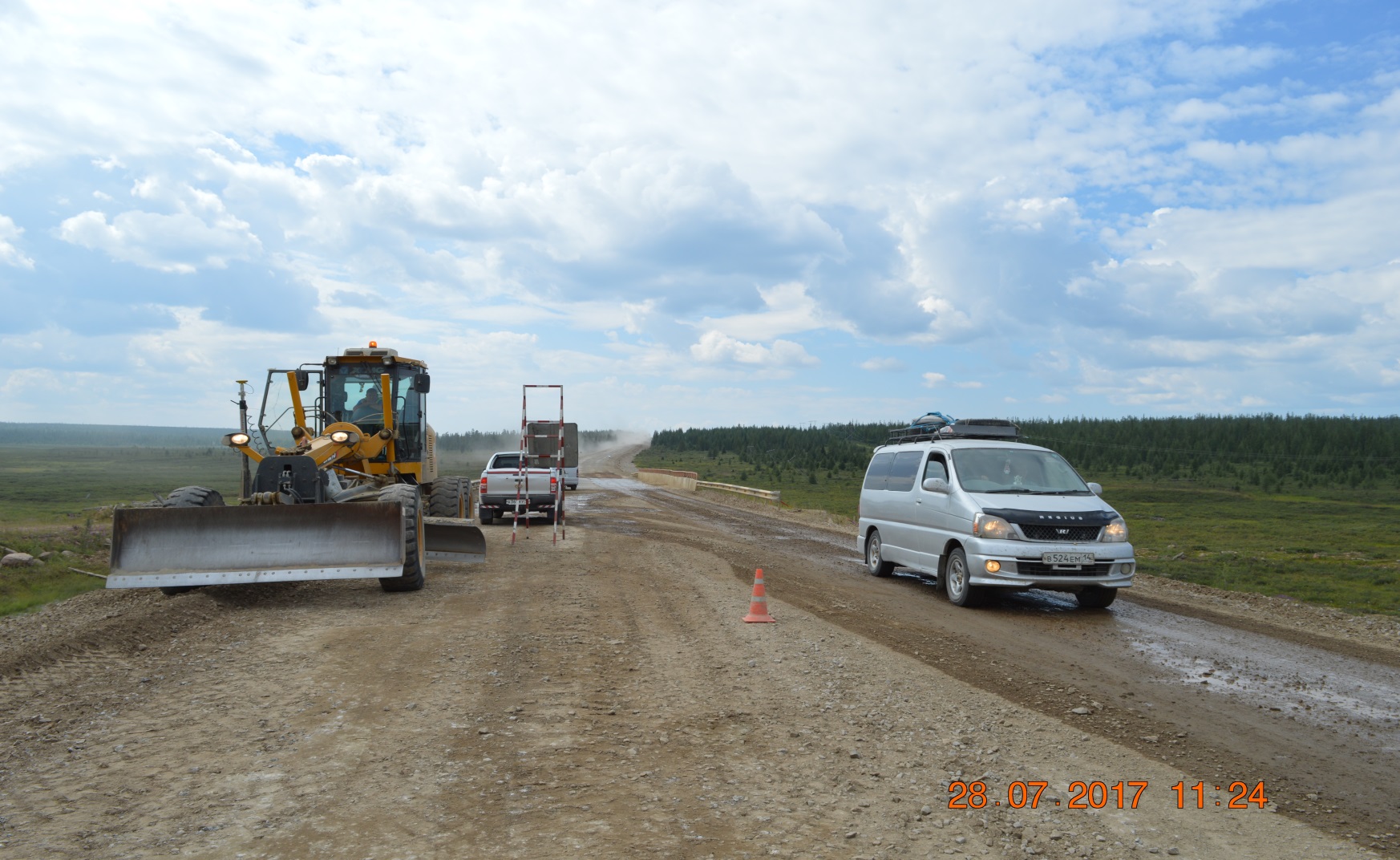 8 страница
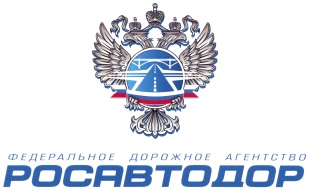 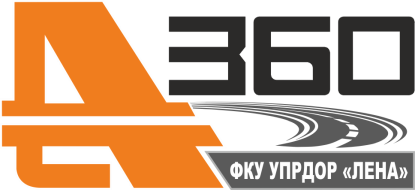 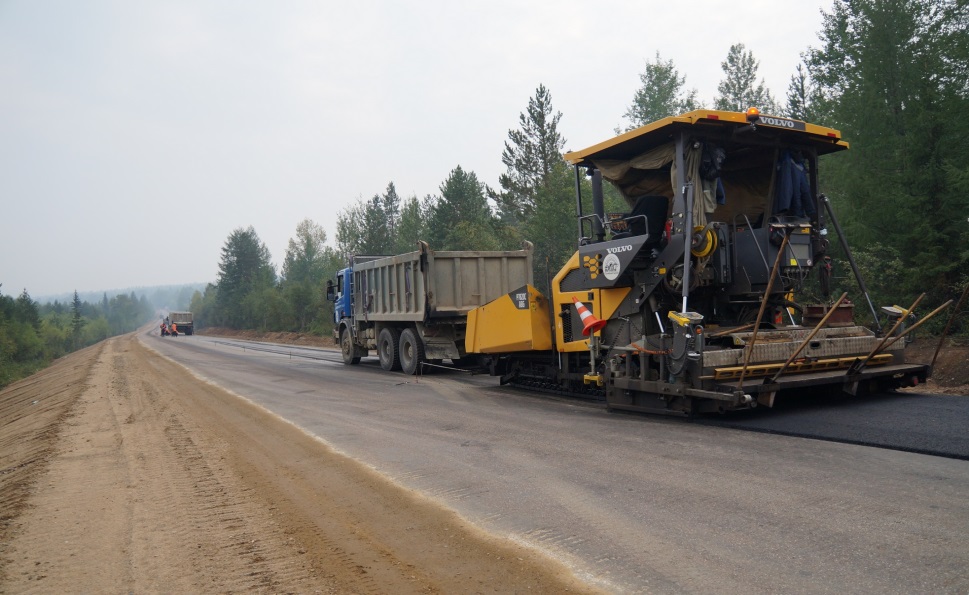 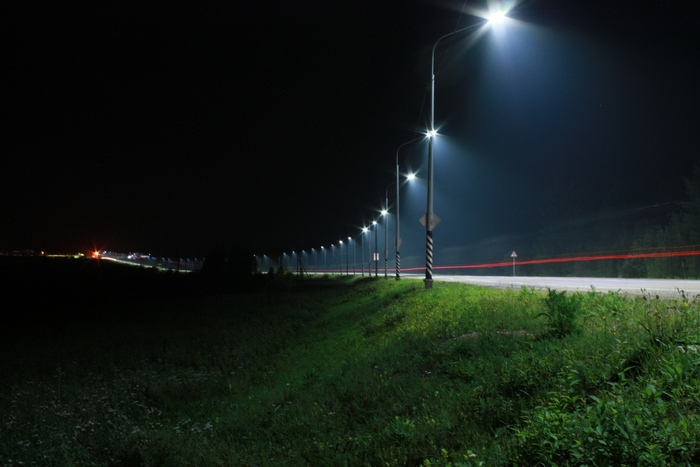 9 страница
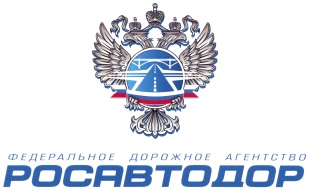 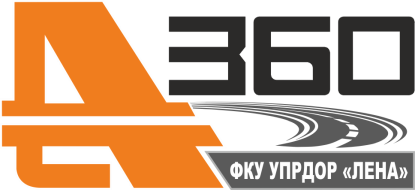 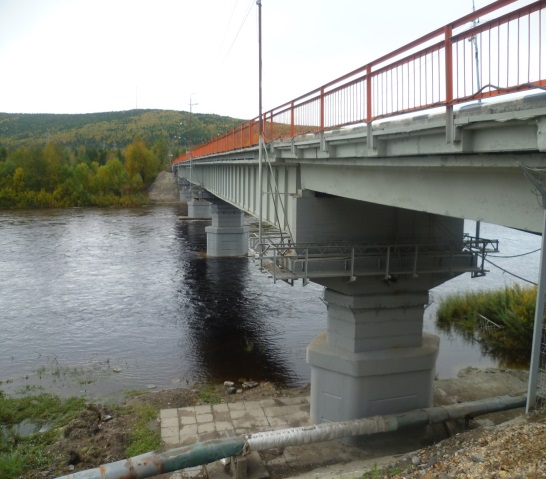 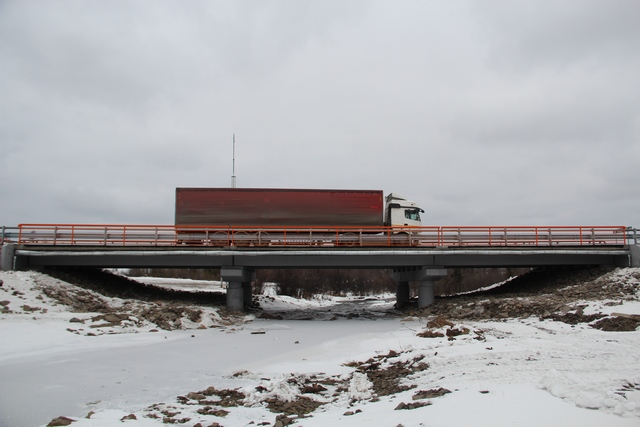 10 страница
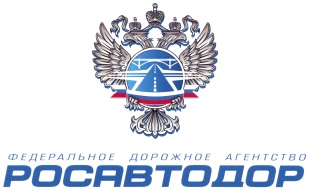 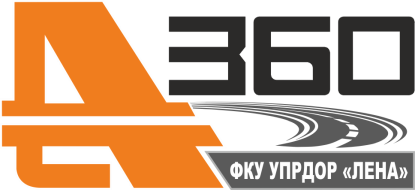 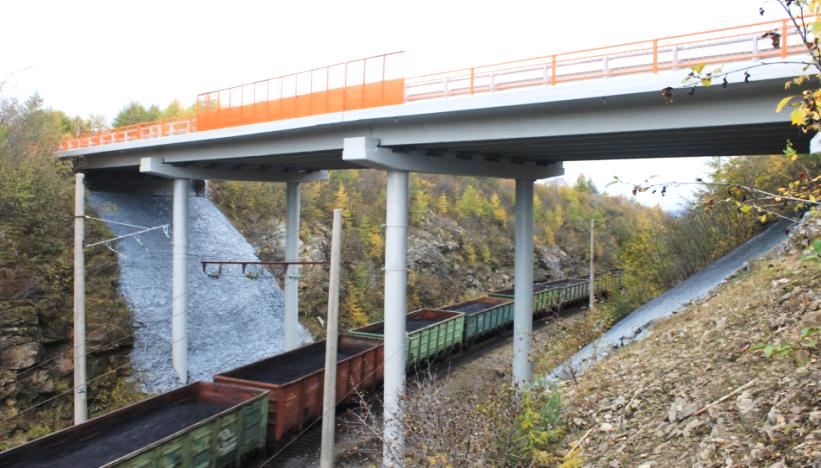 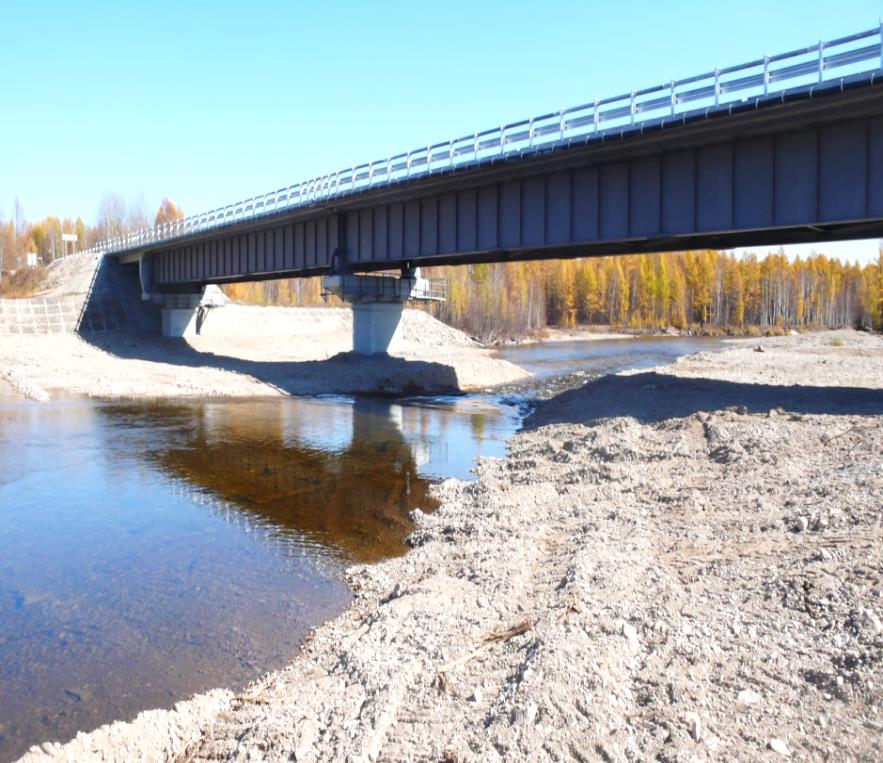 11 страница
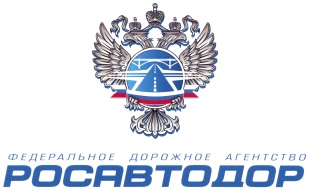 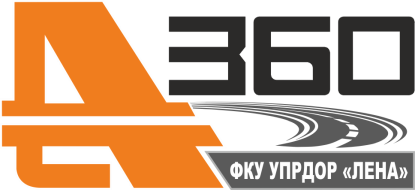 ФКУ Упрдор «Лена»
12
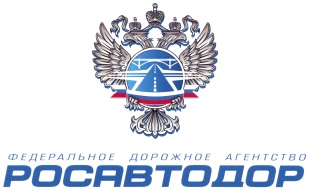 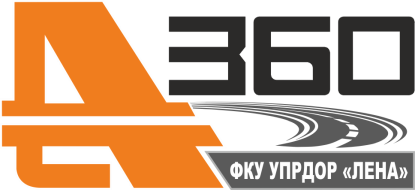 ФКУ Упрдор «Лена»
13